去掉内室性能分析
Eff = nTk>0 / Simulation of track number
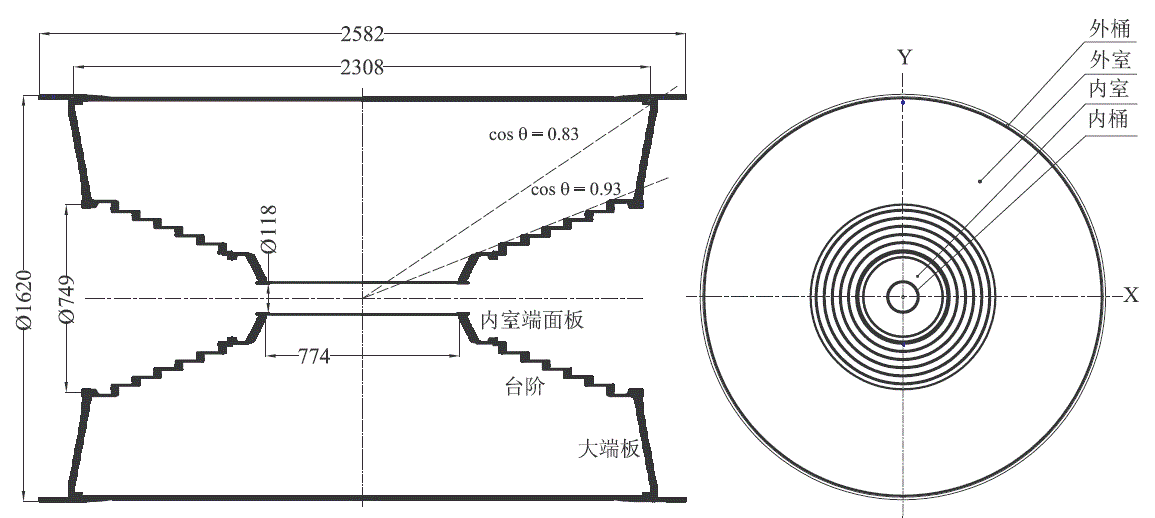 BESIII漂移室总体结构示意图
MaxLayer
data sample
:/bes3fs/offline/data/cal/round08/150618/run_0043253_GEBhabha_file001_SFO-1.raw